External forces from heat links in cryogenic suspensions
D1, ICRR, Univ. Tokyo
Takanori Sekiguchi
About this Talk
Estimate seismic noise introduced from heat links.
Discuss how to achieve cooling and seismic isolation at the same time.
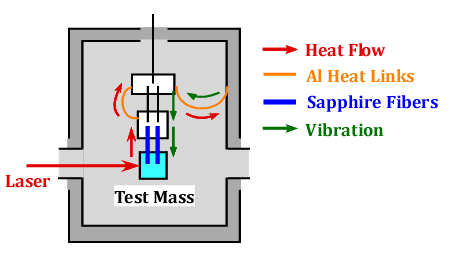 2
GWADW 2012
2012/5/15
Basic Requirement forTest Mass Suspensionin KAGRA
Attenuate seismic noise



Cool down test masses
Test Mass Displacement
< 3 x 10-20 m/√Hz @ 10 Hz
Mirror Temp.  ~ 20 K
3
GWADW 2012
2012/5/15
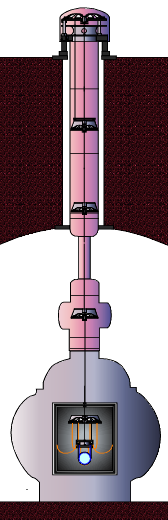 Seismic Attenuation System  for KAGRA Test Mass
①
Seismic vibration transmits to the mirror in two different paths
From the top through the attenuation chain
From the wall of the cryostat through heat links
~14 m
②
4
GWADW 2012
2012/5/15
Cryogenics
Heat transferred via pure aluminum heat links.
We need Φ1 mm, L=1 m heat links x 7~8
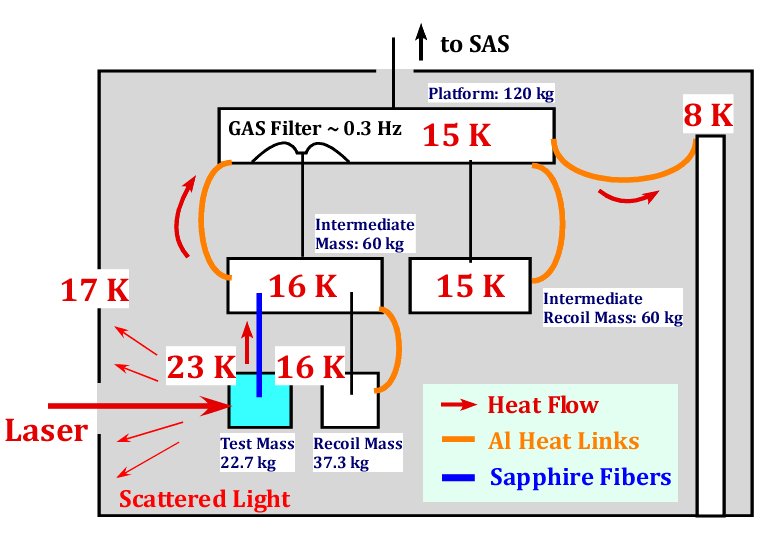 Thermal simulationDone by Y. Sakakibara
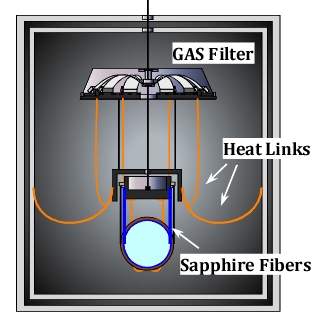 5
GWADW 2012
2012/5/15
Mechanical Property of Heat Links
A heat link works as a soft spring (f0~10 mHz)with violin modes above ~1 Hz
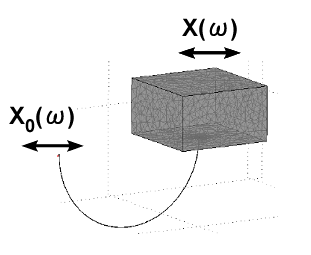 FEM Simulation Done by Y. Aso, (JGW-G1000108)
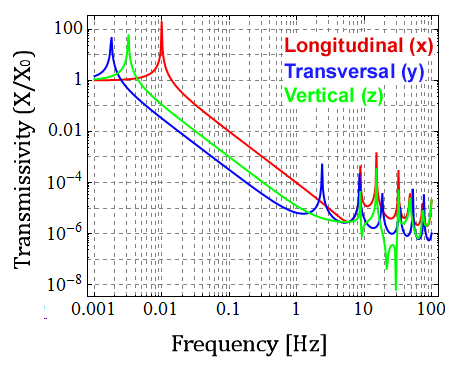 6
GWADW 2012
2012/5/15
Estimation of Seismic Noise via Heat Links
Simulation Tool: 3-D rigid-body model simulation
T. Sekiguchi, Master Thesis (JGW-P1200770)
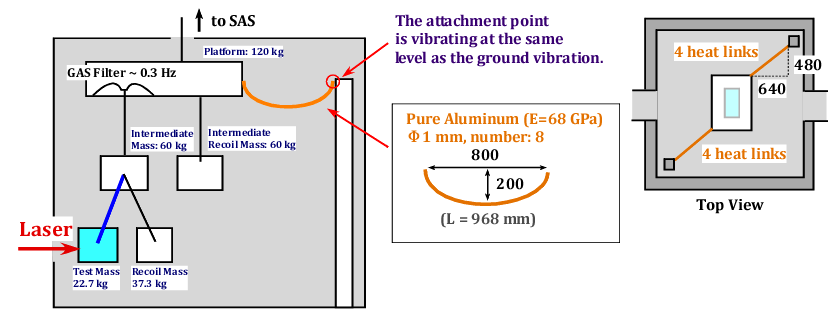 7
2012/5/15
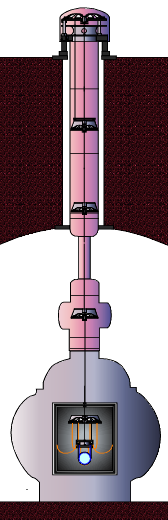 Calculation Result
①
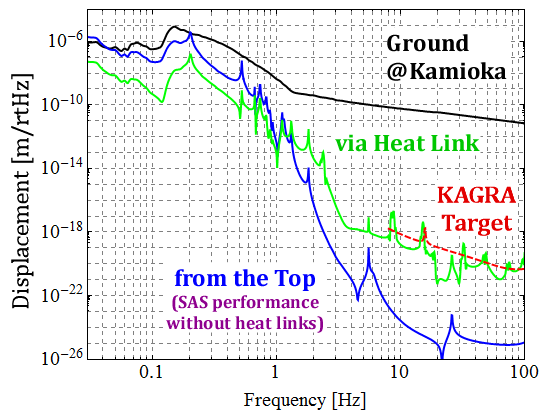 * Assuming 1% coupling
from vertical
②
Polluting detector sensitivity above 10 Hz !!
8
2012/5/15
To Make Matters Worse ..
There is no guarantee that the wall inside the cryostat is vibrating at the same level as the ground.
???
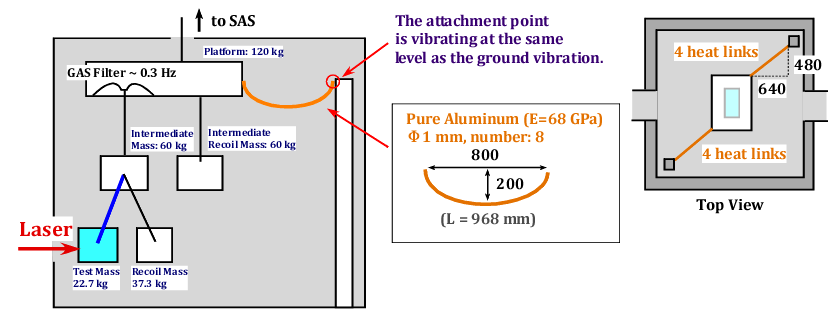 9
2012/5/15
Vibration of the Shield inside the Cryostat in CLIO
10-100 times larger !!
K. Yamamoto et al, J. Phys.: Conf. Ser. 32 418 (2006)
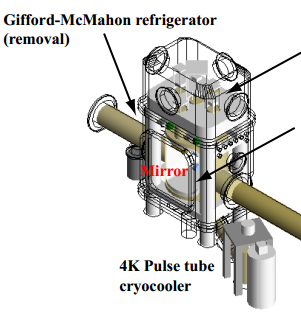 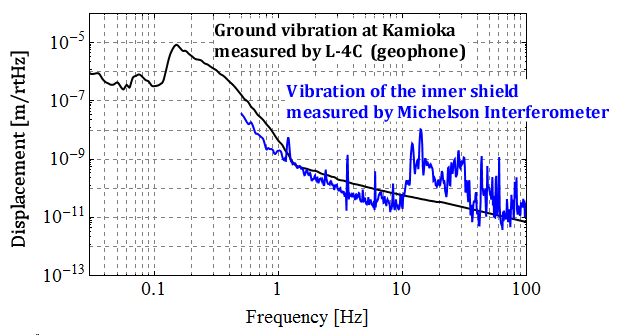 10
GWADW 2012
2012/5/15
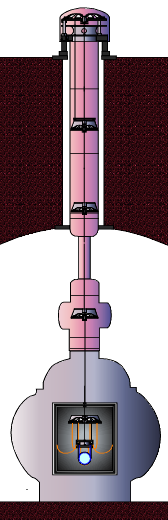 In Worse Case
①
If the attachment point of heat links is vibrating at the same level as cryostat vibration in CLIO..
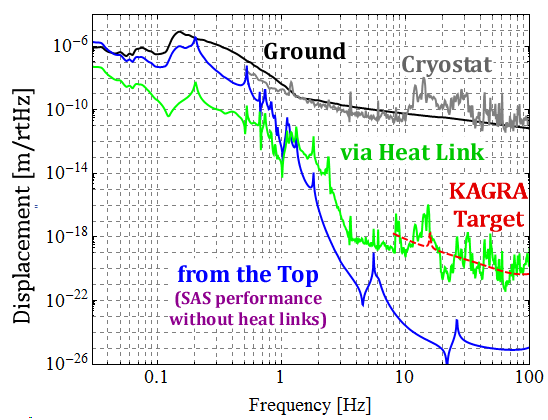 ②
* Assuming 1% coupling
from vertical
11
2012/5/15
Improved Design
Add one more “cushion” between the cryostat and mirror
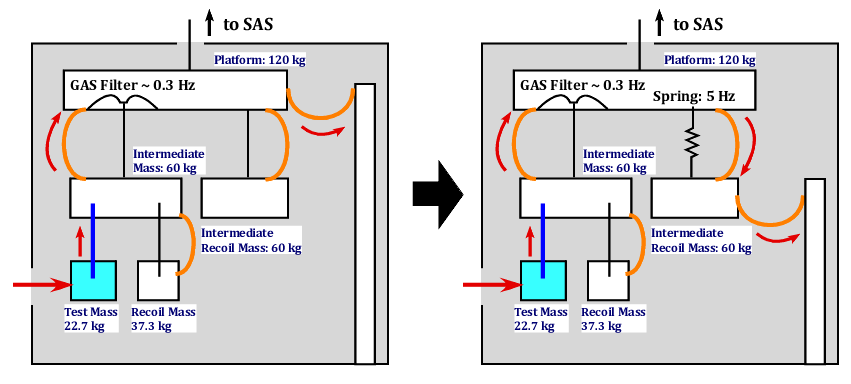 12
2012/5/15
After Improving Wiring
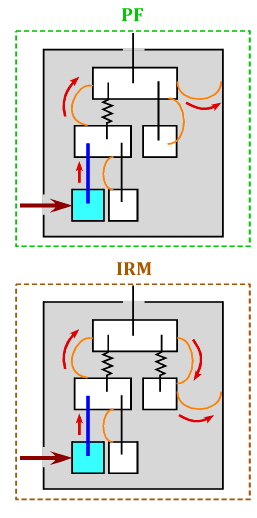 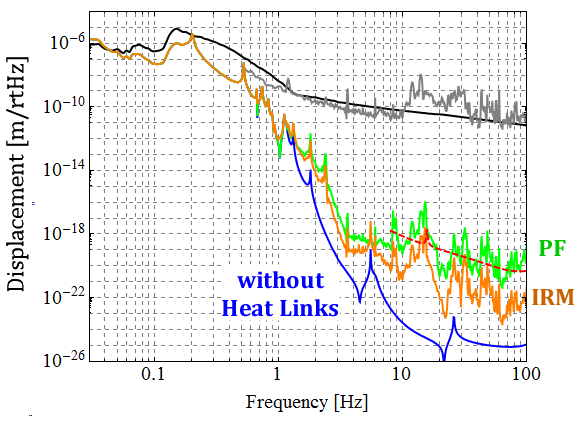 13
GWADW 2012
2012/5/15
After Improving Wiring
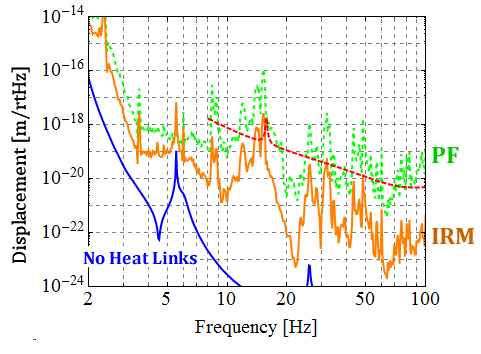 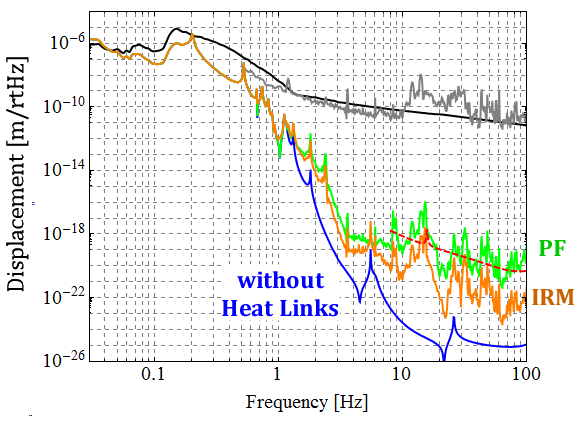 Several peaks exceed the target sensitivity, but the flour level is OK.
14
GWADW 2012
2012/5/15
Further Improvement
Suppress the cryostat vibration passively/actively.
Put additional filters between suspension and cryostat.
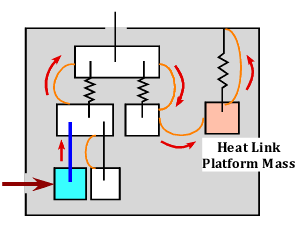 Add vertical springs for test mass suspension.
15
GWADW 2012
2012/5/15
Effect on Angular Motion
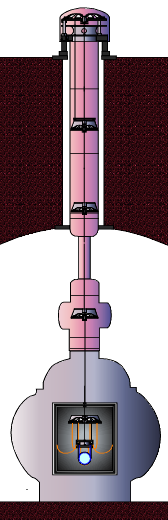 SAS is very soft in yaw motion (~ 10 mHz).
Torque from heat links may excite low frequency angular motion.
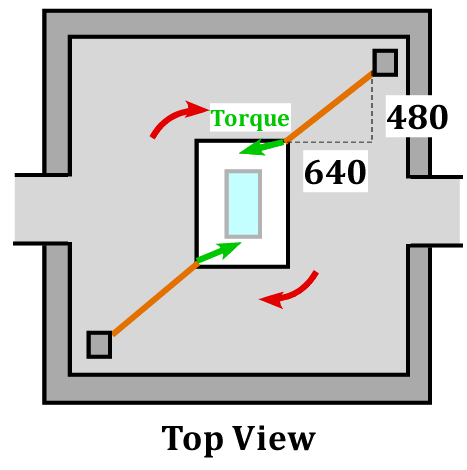 16
GWADW 2012
2012/5/15
Asymmetry
Symmetric wiring does not subject any torque.
Assume two kinds of asymmetry:
Different attachment point (~1cm)
Different stiffness (50%)
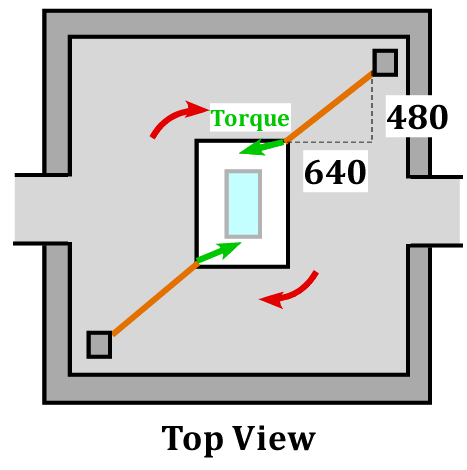 17
GWADW 2012
2012/5/15
Effect on Angular Motion
RMS: 0.5 μrad
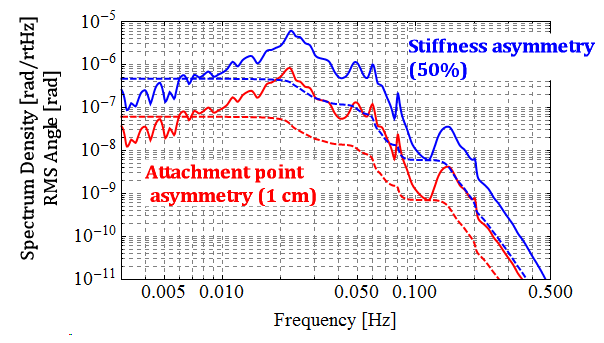 Not small, but can be controlled
18
GWADW 2012
2012/5/15
Summary
Seismic noise introduced from the heat links can easily affect the detector sensitivity above 10 Hz.

One needs careful wiring of heat links, and further improvement of suspensions may be necessary.

The amplitude of the low-frequency mirror yaw motion excited by the heat links would be within acceptable level.
19
GWADW 2012
2012/5/15
The END
20
GWADW 2012
2012/5/15
21
GWADW 2012
2012/5/15
Appendices
22
GWADW 2012
2012/5/15
Requirement for KAGRA Test-Mass Suspensions
Seismic Noise Attenuation


Mirror Temp. < 20 K
KAGRA Design Sensitivity
Test Mass Displacement
< 3 x 10-20 m/√Hz @ 10 Hz
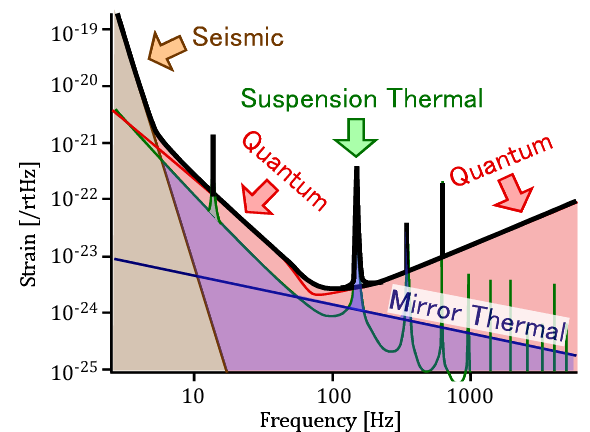 23
GWADW 2012
2012/5/15